Оказание помощи младшим школьникам с интеллектуальной пассивностью
I. Актуальность рассматриваемой проблемы. 
Ежегодно в школу поступают дети из семей попавших в трудную жизненную ситуацию, где на ребенка длительное время воздействуют травмирующие ситуации, которые формируют у него внутреннюю напряженность, тревожность, агрессивность, конфликтность, ощущение неполноценности, ненужности, отверженности.
                 Из – за психологических причин (рассогласования между отдельными сторонами психического развития – мотивационной и операциональной), а также слабого здоровья, отсутствия помощи и внимания со стороны родителей и учителей, нарушения родительских функций, игнорирования взрослыми индивидуальных  особенностей детей, отсутствия первого звена образования (не посещение д/сада), из-за отклонений в поведении возникает пассивная защитная функция организма, что приводит к отставанию в школьных навыках.
                  В связи с этим возникла необходимость поиска новых подходов к работе с детьми, относящимися к так называемой «группе риска»: педагогическая запущенность, интеллектуальная пассивность, с общим отставанием в учении, дезадаптированные, с девиантным и делинквентным поведением.
Отставание в обучении определяется как не выполнение школьных требований, выражающиеся в неуспеваемости ребенка, на одном из промежуточных этапов учебного процесса.
В соответствии с тем, какой из компонентов познавательной деятельности выступает в качестве первопричины неуспеваемости, выделены З.И.Калмыковой следующие типы неуспевающих:
                      пед.запущенные                уч-ся с пониженной                          интеллектуальной
                                      26%                        обучаемостью 15%                           пассивностью 45%
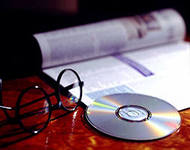 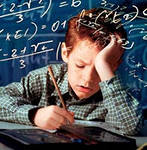 У 45% обучающихся с ИП наблюдается: 
- поверхностность ума (отражает низкий уровень обобщения, испытывает трудности в кратком пересказе  текста, в составлении плана; при пересказе они останавливаются на отдельных деталях, опуская главное);
- инертность ума (проявляется в склонности к шаблону, привычному ходу  мысли, в трудности переключения с одной системы действий на другую, «в застревании» на том, что уже не отвечает изменившийся ситуации, дети любят выполнять монотонные, однообразные действия, не требующие интеллектуального напряжения);
- неустойчивость ума (проявляется в необоснованной смене ориентации. В основе этого процесса лежит торможение уже сформированных связей – быть может, под влиянием утомления);
- подражательность ума (проявляется в стремлении копировать уже известные способы решения, избегают интеллектуального напряжения, уклоняются от выполнения задания);
- при неосознанности мыслительной деятельности ребенок не может рассказать, как он решал задачу (недоразвитие словесно-логического мышления).
Родители неуспевающих учащихся часто высказывают жалобы, а за ними стоят разные причины:
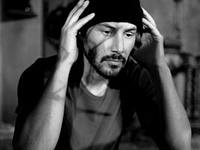 Неуправляем
                                                         -Ошибка взрослых
                                                         - Повышенная энергетика
                                                        - Гиперактивность
                                                        - Негативное самопредставление
  Рассеянный                               - Избалованность
- несформированные ф-и                                                                Имеет трудности в общении
   внимания                                                                                                - интеллектуализм
 - уход от деят-ти                               РЕБЁНОК                                     -  вербализм
- снижение учебных                          ленится                                        - уход от деятельности
  мотивов                                        -снижение мотивации                    -претензия на лидерство                                                  - тревога                                         -замедленный темп                       - высокая конфликтность
- интеллектуализм                          деятельности
                                                        - астеничность
                                                        -неуверенность в себе, тревожность
                                                        -нарушение отношения с учителем
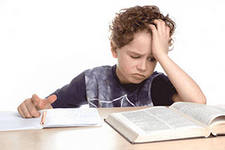 Анализ особенностей развития младших школьников с признаками школьной дезадаптации позволил выделить некоторые общие закономерности.
 
                               Проблемы эмоциональной сферы
 
1.Школьная тревожность.
2.Опасение не соответствовать ожиданиям взрослых.
3.Недостаточность развития произвольности.
4.Страх самовыражения в ситуации проверки знаний.
5.Синдром гиперактивности.
6.Заниженная самооценка приводит к неврозу.
7.Коммуникативная неадекватность.
 
                               Проблемы познавательной сферы
 
1.Нарушение устной и письменной речи.
2.Нарушение пространственного восприятия.
3.Общее недоразвитие речи.
4.Несформированность психических функций (ЗПР).
5.Несформированность функции программирования и контроля.
 
                                Проблемы обучения
 
1.Сужение объёма слухо-речевой памяти.
2.Бедность активного словаря.
3.Несформированные навыки чтения.
4.Низкая работоспособность и повышение утомляемости.
5.Проблемы включения в деятельность.
6.Проблемы концентрации и распределения внимания.